Муниципальное бюджетное образовательное учреждение
Вязовская основная общеобразовательная школа
Методическая разработка раздела образовательной программы по математике «Действия с рациональными числами», 6 класс
Выполнила:
Учитель математики
МБОУ Вязовской ООШ
Машкина Татьяна Васильевна
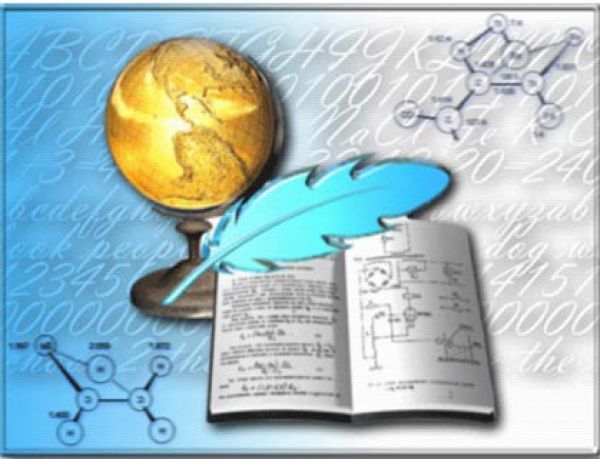 Учебно - медодический комплекс
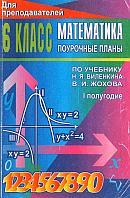 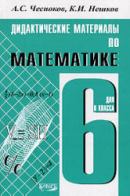 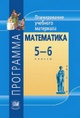 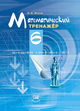 Пояснительная записка
Изучение математики в основной школе направлено на достижение следующих целей:
Развитие логического и критического мышления, культуры речи
формирование качеств мышления, необходимых для адаптации в современном информационном обществе
развитие интереса к математическому творчеству и математических способностей
формирование общих способов интеллектуальной деятельности, характерных для математики 
формирование представлений о математике как части общечеловеческой культуры, 
овладение математическими знаниями и умениями, необходимыми для применения в повседневной жизни
создание фундамента для математического развития, формирования механизмов мышления, характерных для математической деятельности.
Глава 1. Цели и задачи изучения раздела « Действия с рациональными числами»
1.1 Познавательная:
Продолжение формирования центральных математических понятий;
Умение складывать рациональные  числа на координатной прямой;
Формирование логической культуры учащихся, связанной с процессом выполнения действий с рациональными числами;
Выработка прочных навыков арифметических действий с положительными и отрицательными числами
1.2 Развивающая:
Развитие интеллектуальных и творческих способностей учащихся, познавательной активности, интереса к изучению математики;
Овладение математическими знаниями и умениями, необходимыми для применения в повседневной жизни.
1.3 Воспитательная:
Воспитание качеств личности, формируемых в ходе учебной математической деятельности и обеспечивающих социальную мобильность, творческую активность, способность принимать самостоятельные решения.
Глава 2. Психолого – педагогическое объяснение специфики восприятия учебного материала учащимися в соответствии с возрастными особенностями
2.1.  Развитие познавательных процессов: памяти, внимания, мышления у детей среднего школьного возраста.
происходит активное развитие интеллектуальных способностей
Нарастает умение организовывать и контролировать своё внимание, процессы памяти, управлять ими.
память перестраивается от механического запоминания к смысловому.
Для детей 11 лет доминирующим остается конкретный тип мышления, постепенно происходит его перестройка
для подростка вспомнить – значит мыслить
Если подросток запоминает материал с установкой, что эта информация понадобиться в скором времени, то материал усваивается быстрее, помнится дольше, воспроизводится точнее.
Знания ученика будут прочными, если они являются продуктом собственных размышлений и закрепились в результате его собственной творческой деятельности над учебным материалом.
Ожидаемые результаты
Учиться складывать и вычитать рациональные числа с помощью координатной прямой;
Знает правила сложения и вычитания рациональных чисел и умеет применять их в процессе вычисления;
Знает правила умножения и деления рациональных чисел и умеет применять их на практике;
Знает свойства действий с рациональными числами и умеет применять их для упрощения вычислений;
Дополняет свои знания о числе;
Овладевает основами культуры математического мышления.  
владеет навыками самостоятельной познавательной деятельности;
видит применение изучаемого материала в практической деятельности.
Глава 3. Используемые в образовательном процессе технологии, методы, принципы и формы организации учебной деятельности учащихся.
3.1. Использование ИКТ
Интенсификация  самостоятельной работы учащихся;
Рост объема выполненных на уроке заданий;
Повышение мотивации  и познавательной деятельности за счет разнообразия форм, возможности включения игрового момента. 
процесс обучения более интересный, разнообразный, интенсивный.  
Применение на уроке компьютерных тестов и диагностических комплексов позволяет за короткое время получать объективную картину уровня усвоения изучаемого материала у всех учащихся и своевременно его скорректировать.
Для ученика важно, то что сразу после выполнения текста (когда эта информация еще не потеряла свою актуальность) он получает объективный результат с указанием ошибок, что невозможно, например, при устном опросе.
Методы обучения по источнику получения знаний
Словесные методы обучения : 
Объяснение. Эвристическая беседа
Наглядные методы:  Метод  иллюстраций, Компьютер.
Практические методы: Упражнения – устные, воспроизводящие, тренировочные.
Методы обучения в зависимости от характера познавательной деятельности учащихся.
Объяснительно-иллюстративный. 
Проблемный. 
Частично-поисковый метод. 
Принципы организации учебной деятельности:
Учет возрастных и индивидуальных особенностей детей.
Наглядность, научность, доступность.
Формы организации учебной деятельности учащихся:
Коллективная
Работа в группах
Работа в парах
Самостоятельная работа
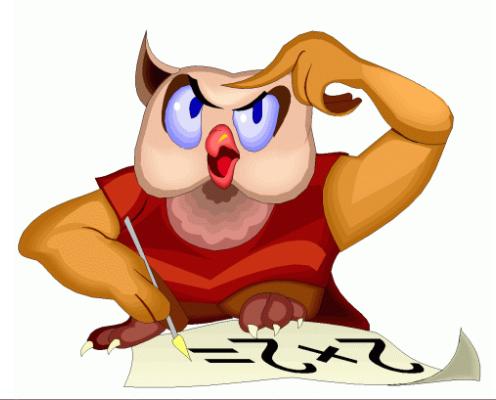 Поурочное планирование раздела программы «Действия с рациональными числами»
План-конспект урока по теме "Действия с рациональными числами"
Цель урока: закрепить на примерах и уравнениях действия с рациональными числами. 
Задачи урока:
обучающая: продолжить обучать учащихся действиям с рациональными числами, повторив при этом правила действий с рациональными числами и приведение подобных слагаемых
развивающая: на примерах развивать умения и навыки действий с рациональными числами и приведение подобных слагаемых, развивать логику
воспитывающая: воспитывать аккуратность выполнения письменных работ, проектных работ и различных видов работ
Оборудование: компьютер с проектором, интерактивная доска, презентация, план-конспект урока, карточки с самостоятельной работой, рисунки с «гномиком» на каждого ребенка, самостоятельная работа.
Литература:
1. Дидактика развивающего обучения / Г. А. Игнатьева, В. О. Волкова, О. П. Шишкина. — Н. Новгород. 1998.
         2.Программа. Планирование учебного материала. Математика.5 – 6 классы / В. И. Жохов.- М.: Мнемозина, 2010.
          3.Теоретические основы обучения математике в средней школе: учебное пособие / Т. А. Иванова.- Н. Новгород 2003г
          4.Современные образовательные технологии: учебное пособие / Г.К. Селевко.- М., 1998.
          5.Современный урок математики: теория, технология, практика: книга для учителя / Т.А.Иванова.- Н.Новгород: НГПУ. 2010.
           6. Математика. 6 класс: учебник для общеобразовательных учреждений. Учреждений / Н.Я. Виленкин , В.И.Жохов, А.С. Чесноков, С.И.Шварцбурд.- М.: Мнемозина, 2008.
            7.Ресурсы интернета